Spigit Office Hours
Crafting a Challenge Question
[Speaker Notes: Good morning, afternoon, and evening. Welcome to Spigit Office Hours, my name is ___________ , the ____________ for Spigit. Today, I’m joined by _____________, responsible for ________________ at Spigit. First off, thanks for taking some some to join us today, to learn about Crafting a challenge question. Before we get started, a few housekeeping items:

First, you may ask questions using the chat or Q&A feature in the Zoom panel. Additionally, since this is a small group, I’ve opened up participant audio, so you may join the discussion directly if preferred. You should be able to mute and unmute your personal lines at will - we just ask that you stay muted when not talking  - to avoid background noise.]
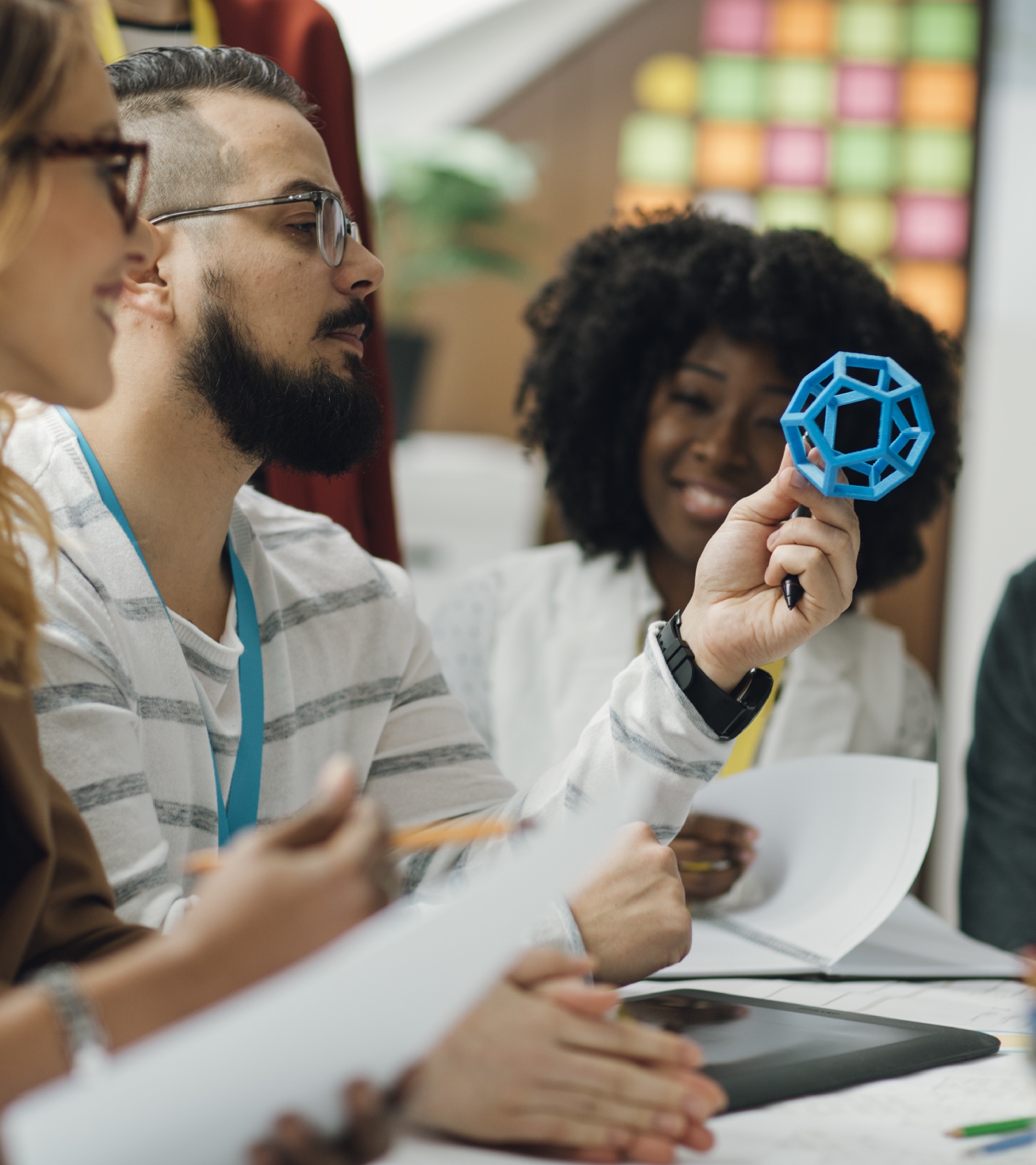 Agenda
[Speaker Notes: The general flow of this session will be as follows: First, we’ll discuss how to determine the intent of a challenge, then go into semantics and crafting the question itself. This should take about 10 minutes or so and afterwards, we’ll open up the session for Q&A.]
Available Resources
Spigit Learning Center
Spigit Help Center & Support
Spigit Professional Services
24/7 Access to online tutorials
Tutorials, Chat, and Break/fix
We’ll do it for you
[Speaker Notes: Depending on your appetite for learning, there are additional resources available such as our Learning Center - where you have 24 by 7 access to program and technical related lessons, our Help and Support center, where you can view articles, chat with our support team, and create tickets if needed, and finally our professional services team where you can simply pay us to do the work for you.

OK, let’s start with an example challenge process to help set the stage.]
The Commitment
Is it a significant business issue?
Is it something you don’t know the answer to?
Do you have the courage to go where the question leads you?
Are you willing to apply the time and resources required on the front and back end of the process?
“It’s not that I’m so smart. But I stay with the questions much longer”
-Albert Einstein
[Speaker Notes: When considering the focus of a challenge, it’s important to ask yourself and your potential sponsors some tough questions, to determine if it’s worth your audience and your own time to solve. If the answer is “no” to any of the questions, it may not be worth pursuing.  Remember, people are busy, use their time wisely. Consider convening a group of these committed business sponsors or having a discussion with them individually, to discuss the intent of the challenge.]
The Intent
Customer Experience
Revenue
Differentiation
Engagement
Productivity
Associate Experience
Price
Product / Service Offering
Satisfaction
[Speaker Notes: When meeting with sponsors, you may have already realized that some come prepared with a challenge question, and others may need some guidance. This exercise is something that you can do with your potential sponsors, when you want to determine the top value questions to pursue. 

The overarching concept of this model, is that each axis relates to an essential area of focus for the business. In my example, I have Associate Experience on the X Axis, Customer Experience on the Y, and the product or service offering on the Z axis.  Now, let’s add a few more attributes. Each focus area has direct and indirect impacts. For example, Engagement is a soft metric of Associate Experience that indirectly leads to financial impact, whereas Productivity implies more a direct financial impact. Here, Satisfaction is the soft metric and Revenue is the hard metric. On the Z axis, differentiation may be the soft metric and pricing the hard.  

This model can be used to facilitate a conversation with committed sponsors, by discussing each axis and listing potential opportunities for each axis. For example, I may start with “How might we improve productivity in work groups?” or “How might we increase associate engagement?”.  “How might we promote our product to break into new markets?” or “What sets our product apart from the competition?”

After completing this exercise, you’ll have a better understanding of where to focus your efforts, and perhaps even a pipeline of challenges to begin working from.]
The Question
How might we reduce the transmission of bacterial diseases within the home?”
How might we, through washing, minimize the bacteria people have on their hands?
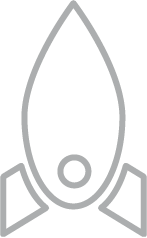 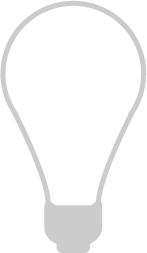 Convergent / Incremental
Divergent / Transformational
The end
The means
[Speaker Notes: Forming the verbiage for a challenge question is part art, part science. The balance is struck between aligning the question to the intent of your challenge while determining the level of transformation the team can realistically manage. 

To put this into context, let’s say you work for a hand soap company and aligned on the intent to run a product focused challenge. First, consider this challenge question, quite convergent in nature: “How might we, through washing, minimize the bacteria people have on their hands?”  This idea would work great and probably result in new product formulations and methods, resulting in incremental value. Now lets move closer to a transformational and divergent question, based on the same intent. “How might we reduce the transmission of bacterial diseases within the home?” Notice how the first question focuses on the means (washing hands) and the second question focuses on the desired end goal of reducing bacterial disease transmission. The second question may lead to completely new products or even ideas breaking into adjacent markets – which may have tremendous value but will likely also be harder to implement.]
The Question – framing
How might we [increase/decrease] the [factor] in order to achieve [goal].
“How might we increase new sales revenue in order to achieve our 1bn global target?”
[Speaker Notes: Framing the challenge question helps the audience reduce uncertainty and focus on the objective. A simple technique to use is…]
The Question – considerations
Incremental type questions often lead to fewer ideas, but those ideas are easier to implement. Transformational type questions often lead to more ideas, but those ideas are harder to implement.
A new program can get some quick wins with incremental challenges questions. An always on environment is a great place to ask transformational questions.
Avoid using acronyms and technical jargon whenever possible.
Always ensure a sponsor owns the focus area of the challenge and is “committed”.
When needed, provide your audience with additional challenge context, to provide background on the intent and importance of the challenge question.
[Speaker Notes: A few other considerations when forming a challenge question.]
Open Question and Answer Period
Use the ‘Raise Hand’ or ‘Q&A’ feature to ask a question.